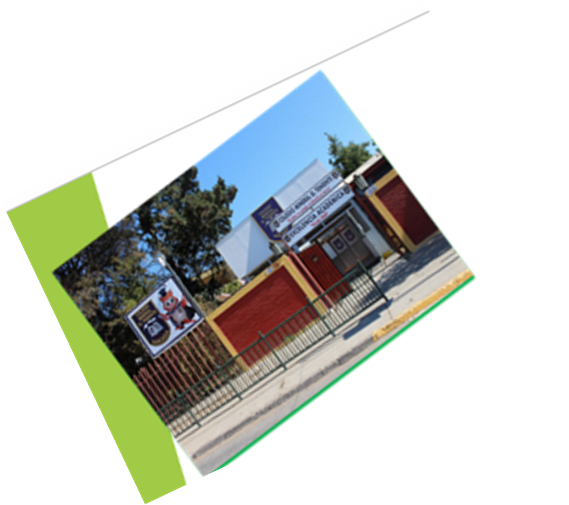 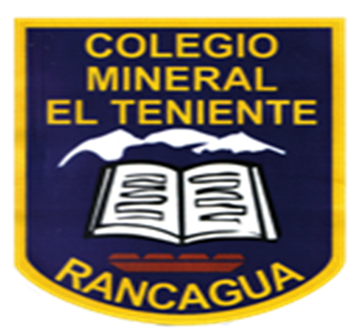 MATERIAL DE APOYO DE FUERZA ELÁSTICA O FUERZA RESTAURADORA LEY DE HOOKE.
Profesora Mirta Quilodrán Medina.
Asignatura de ciencias naturales
Apoyo de Guía n°14
Cursos 7°años. A-–B--C
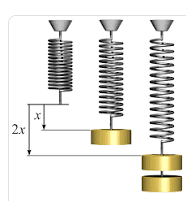 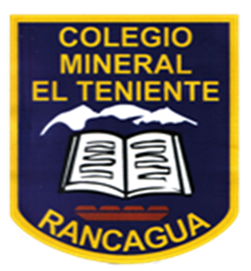 Ley de Hooke
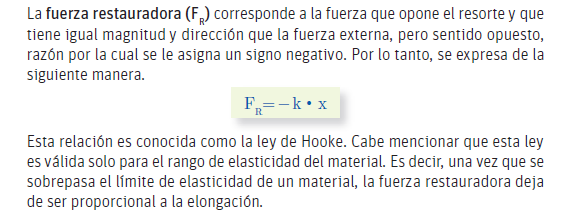 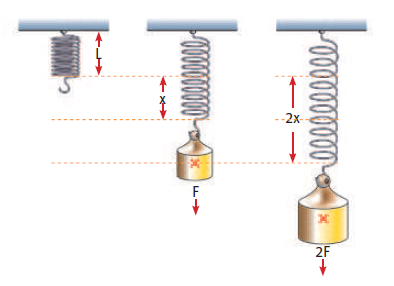 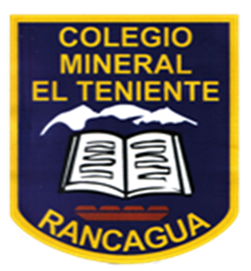 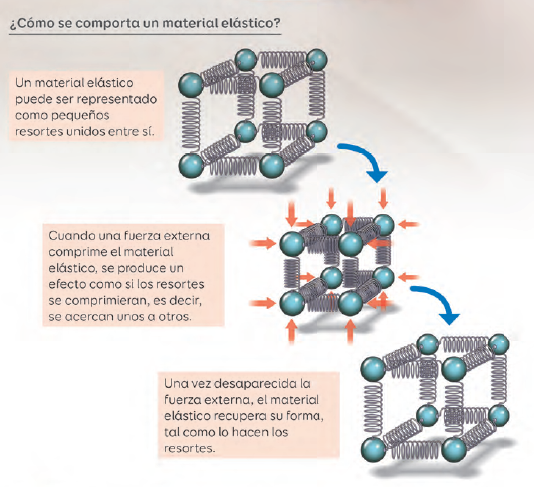 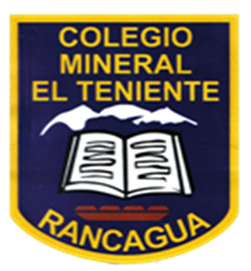 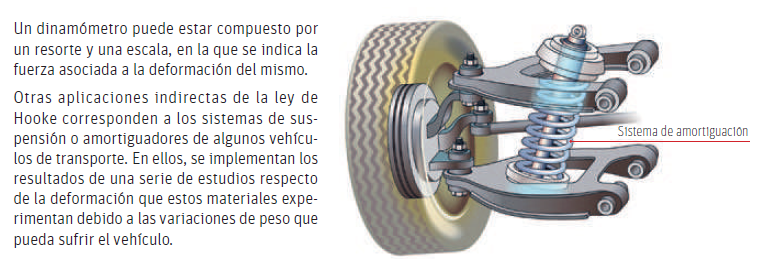 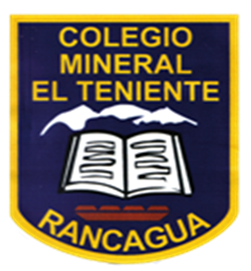 Midiendo fuerzas responde las preguntas de la guía.
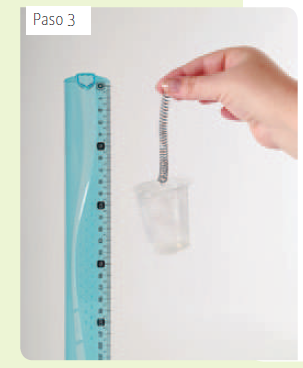 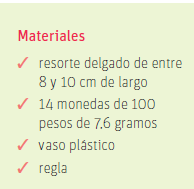 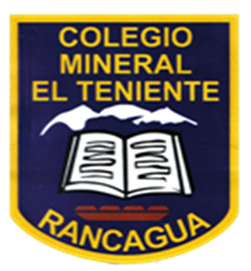 PARA RESOLVER: Debes de cambiar los cm a m dividiendo 30cm/100=0,3m
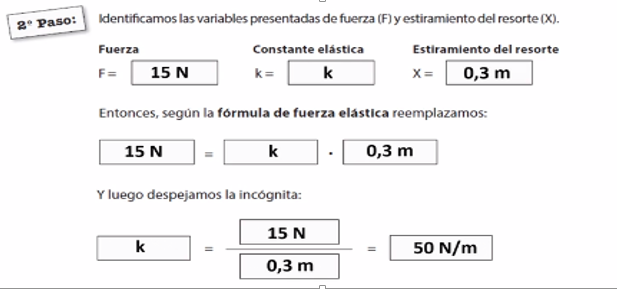 A MODO DE SUGERENCIA OBSERVA ESTOS VIDEOS.
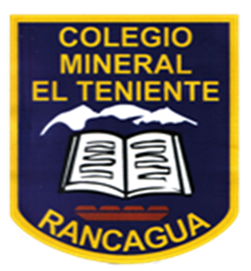 Video para convertir de metros (m) a centímetros )cm
https://www.youtube.com/watch?v=Tt4lqt5o8XU&vl=es
Video para explicar la ley Hooke
https://www.youtube.com/watch?v=YectKJB2zxM&t=101s
https://www.youtube.com/watch?v=7duVmwYpxw8

https://vimeo.com/425145262
 EXPLICACIÓN DEL EJERCICIOS.
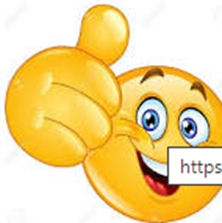